TARIXDAN  HIKOYALAR
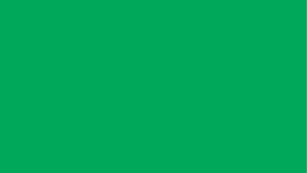 5-SINF
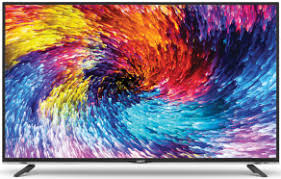 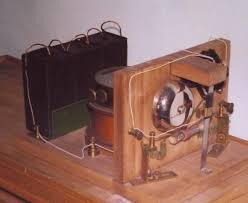 MUSTAHKAMLASH
?
?
?
?
TARIXDAN HIKOYALAR
MAVZU: ALOQA VOSITALARINING IXTIRO QILINISHI
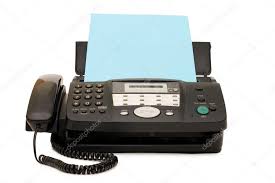 O‘YLAB KO‘RING!
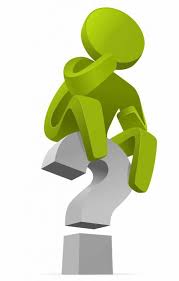 Telegrafning ixtiro qilinishi qanday imkoniyatlarni yaratdi?
DIQQAT QILING!
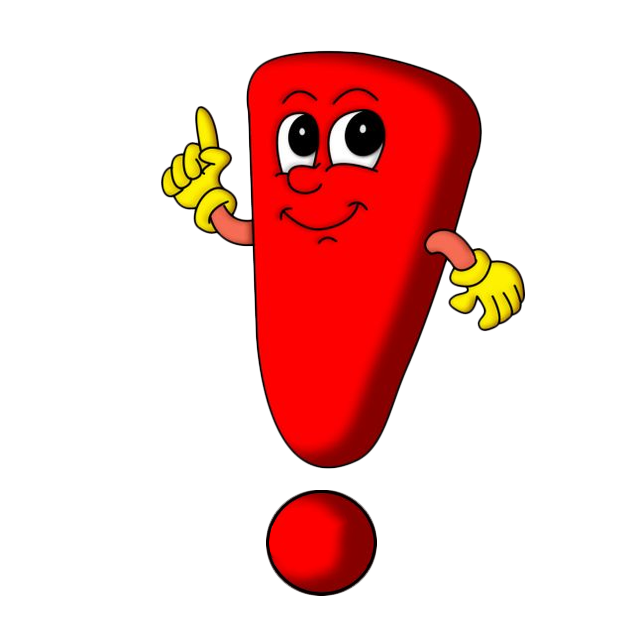 Telegraf turli xabarlarni uzoq masofalarga yozuv orqali tez uzatishga mo‘ljallangan qurilmadir.
TELEGRAFNING IXTIRO ETILISHI
Semuel Morze
1837- yilda amerikalik olim Semuel Morze ham shunday qurilma va undan foydalanadigan alifbo yaratdi. Bu alifbo tarixga “MORZE ALIFBOSI” nomi bilan kirdi.
MORZE  ALIFBOSI
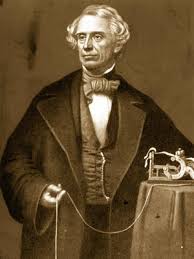 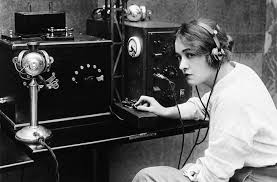 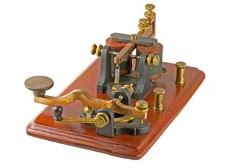 .
.
.
.
“B”
“A”,
DENGIZDA HALOKAT SIGNALI
Semiramida osma bog’lari
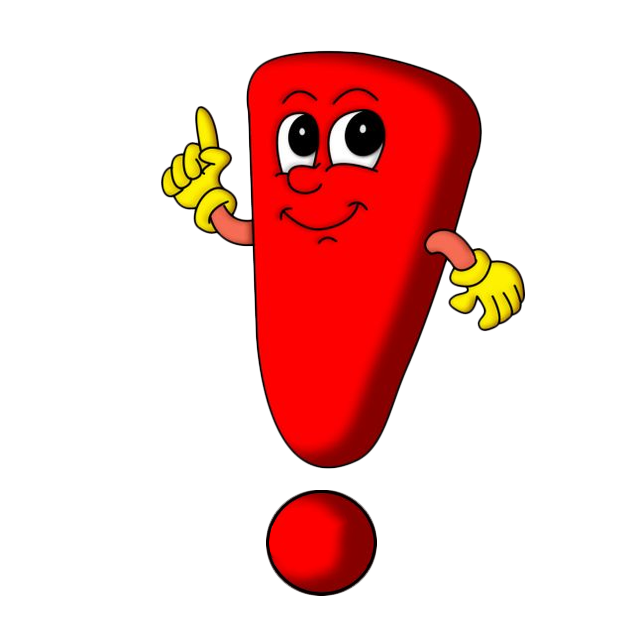 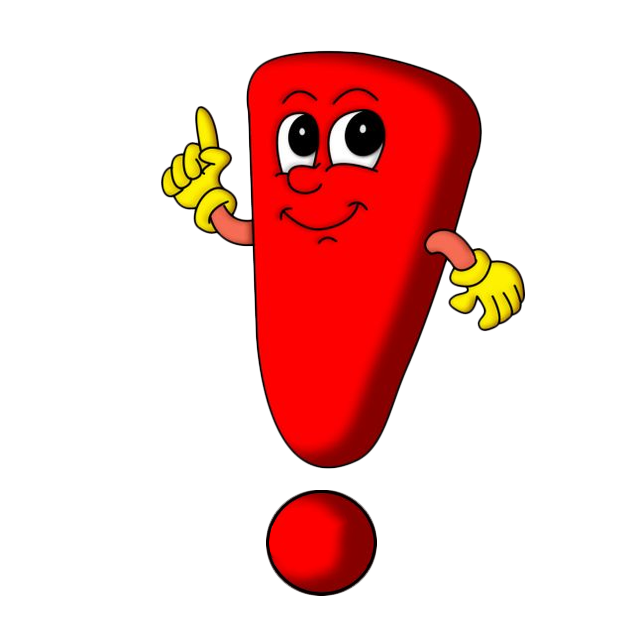 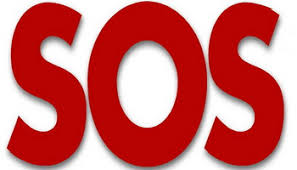 Dengizda halokat belgisi - (signali) hisoblanadi.
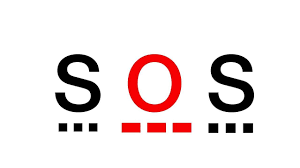 YODDA TUTING!
Dengizda uzatilgan halokat xabarlarni qabul qilib olish uchun har 5 daqiqada “radiosukunat” vaqti joriy qilingan.
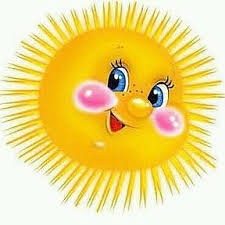 DIQQAT QILING!
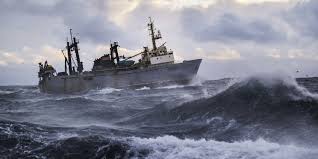 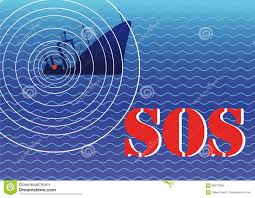 TELEFONNING YARATILISHI
Dastlabki telefon apparatini 
1876 - yida Angliyada tug‘ilib, Amerikada yashagan Aleksandr Bell yaratdi.
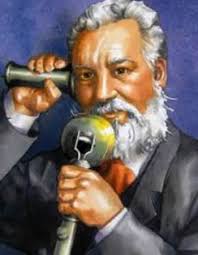 TELEFON APPARATINING TAKOMILLASHISHI
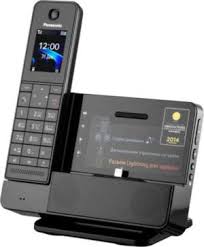 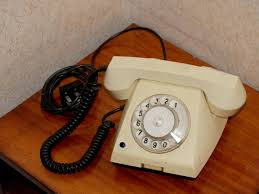 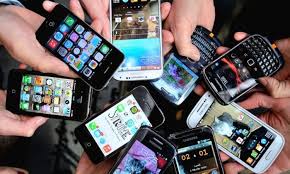 RADIO TARIXI
Dunyoda birinchi radioni rus olimi Aleksandr Popov  1895 - yilda ixtiro qilgan. Shu yilning      7- may kuni  Peterburgda u ixtiro qilgan radio namoyish qilindi.
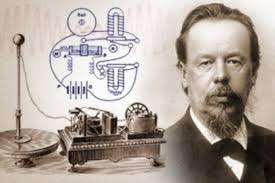 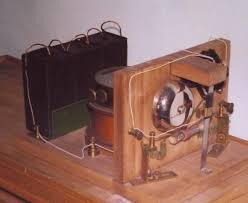 YODDA TUTING!
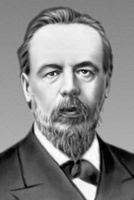 Radio to‘lqinlari soniyasiga 300 ming km tezlikda tarqaladi.
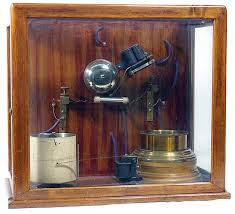 250 metr        45 km         150 km
RADIONING TAKOMILLASHISHI
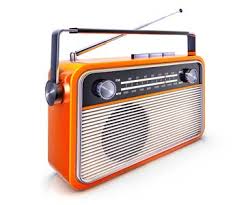 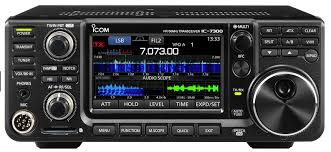 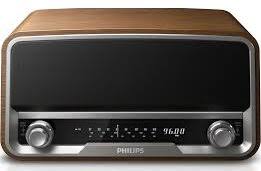 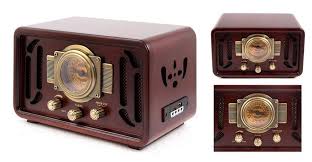 Atama mazmunini bilib oling!
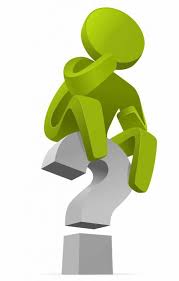 Faks
Radio
MUSTAQIL BAJARISH UCHUN TOPSHIRIQ
1. Darslikning 68 - sahifasidagi “Aloqa vositalarining ixtiro etilishi”  mavzusini o‘qing.
2. O‘quvchilarning maktabda qo‘l telefonlaridan foydalanishlari tartibi haqida bilishingizni daftaringizga yozing.
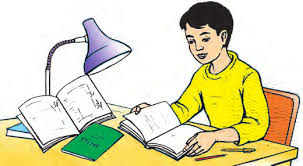